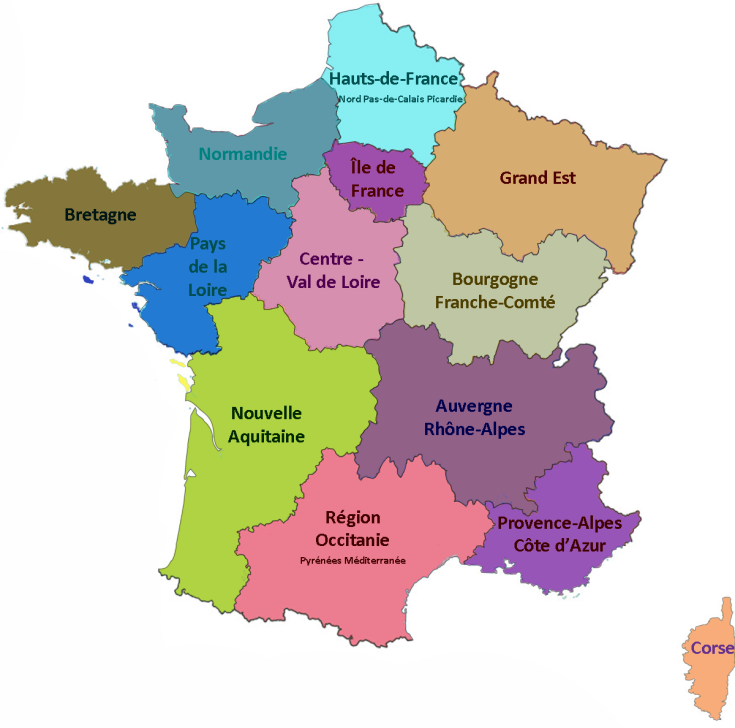 FRANCE
67 million inhabitants
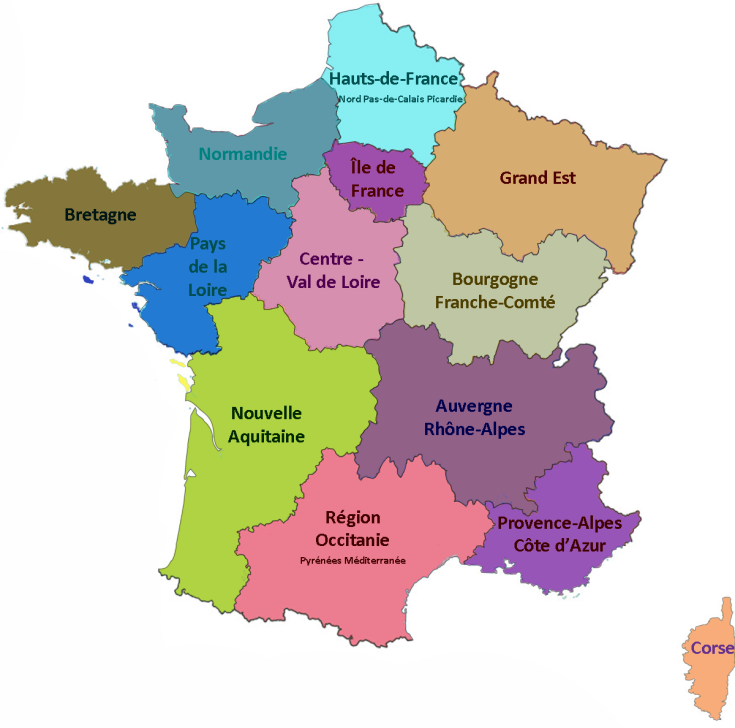 FRANCE
67 million inhabitants 
 672 000 km² including overseas departments
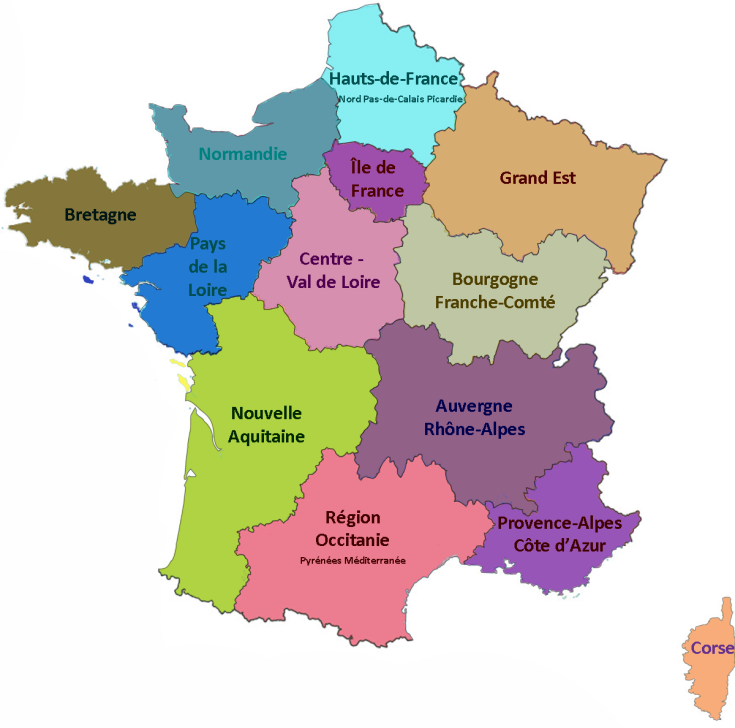 FRANCE
67 million inhabitants 
 672 000 km² including overseas departments
 18 regions since 2015 (12 in mainland)
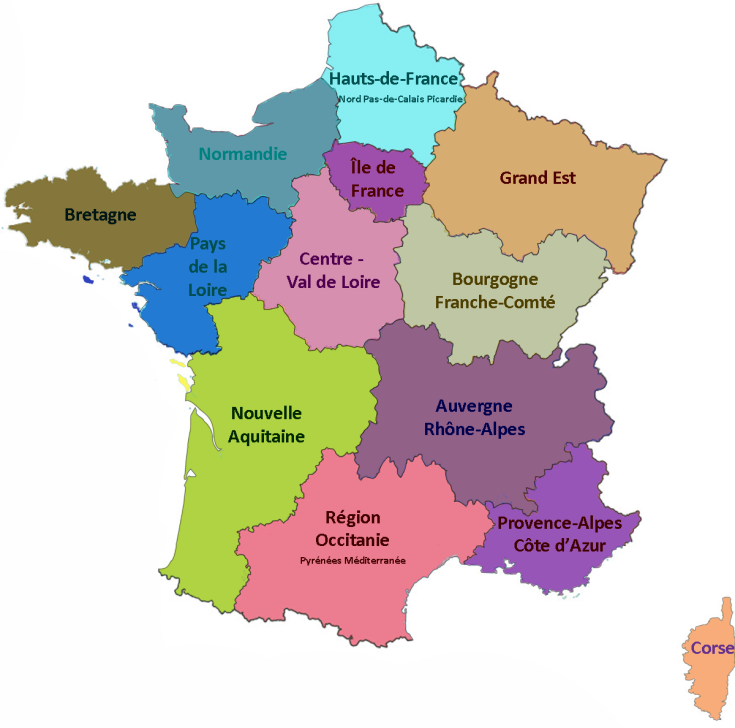 FRANCE
67 million inhabitants 
 672 000 km² including overseas departments
 18 regions since 2015 (12 in mainland)
 101 departments
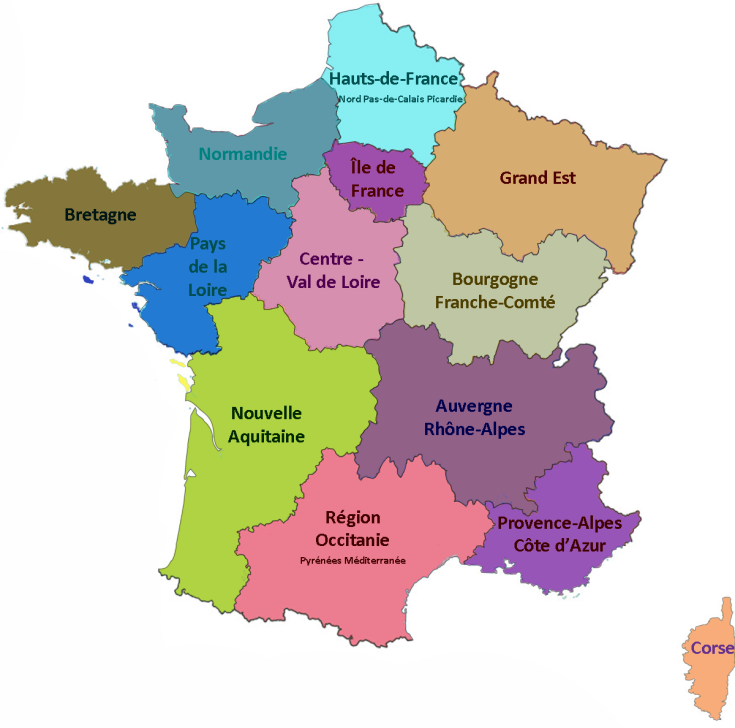 FRANCE
67 million inhabitants 
 672 000 km² including overseas departments
 18 regions since 2015 (12 in mainland)
 101 departments
 13 000 intercommunalities
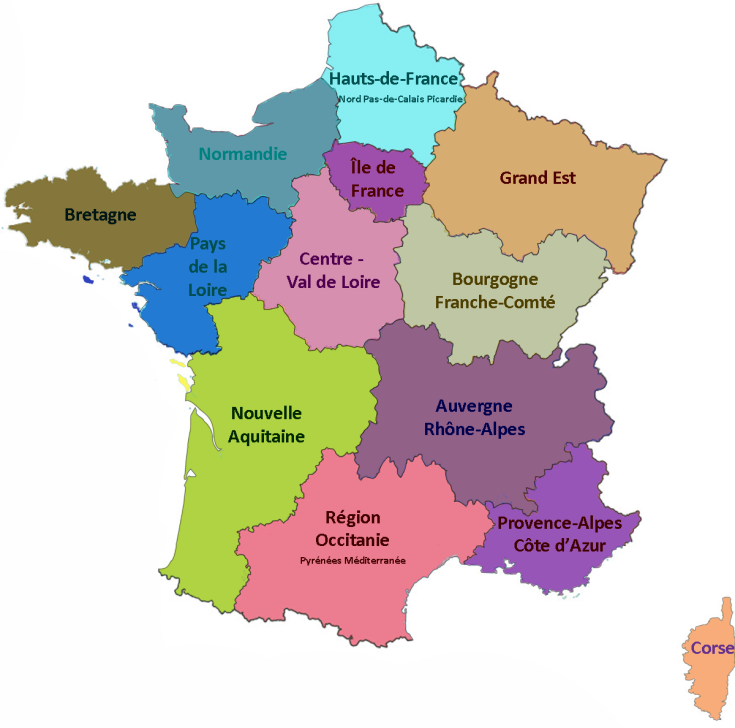 FRANCE
67 million inhabitants 
 672 000 km² including overseas departments
 18 regions since 2015 (12 in mainland)
 101 departments
 13 000 intercommunalities
 36 000 municipalities
Music and art schoolsin France
Schools classified by the State
 42 Conservatoires à Rayonnement Régional (CRR)
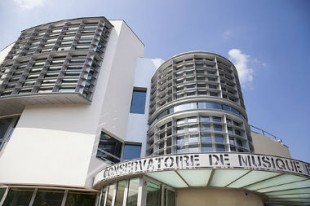 Music and art schoolsin France
Schools classified by the State
 42 Conservatoires à Rayonnement Régional (CRR)
 120 Conservatoires à Rayonnement Départemental (CRD)
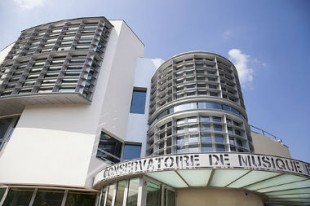 Music and art schoolsin France
Schools classified by the State
 42 Conservatoires à Rayonnement Régional (CRR)
 120 Conservatoires à Rayonnement Départemental (CRD)
 380 Conservatoires à Rayonnement Communal (CRC)
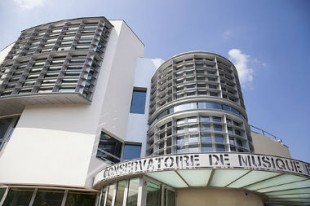 Music and art schoolsin France
Schools classified by the State
 42 Conservatoires à Rayonnement Régional (CRR)
 120 Conservatoires à Rayonnement Départemental (CRD)
 380 Conservatoires à Rayonnement Communal (CRC)

 Other schools
> 1500 public schools
> 2000 associations
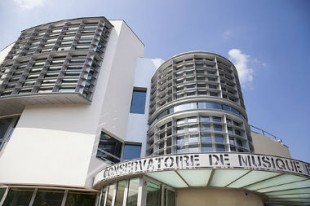 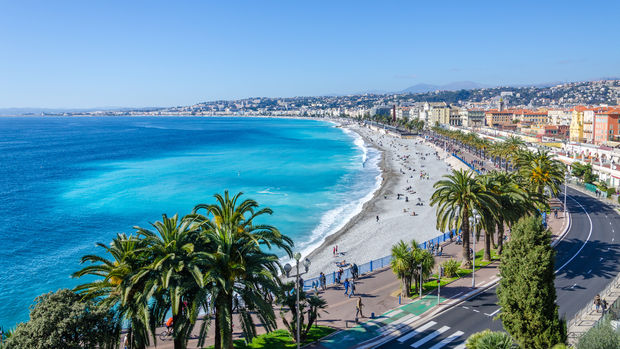 FFEAFédération Française de l’Enseignement Artistique
Office in the city of Nizza
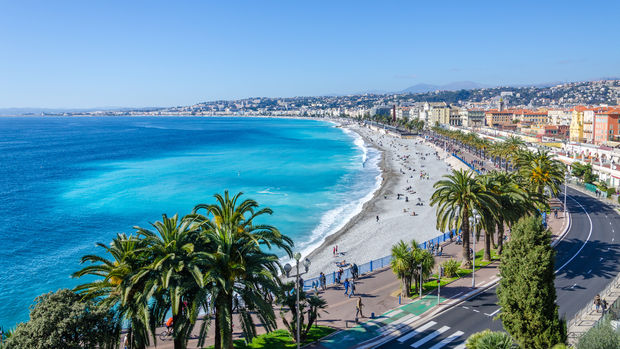 FFEAFédération Française de l’Enseignement Artistique
Office in the city of Nizza
 President : André Peyrègne
 8 Board members
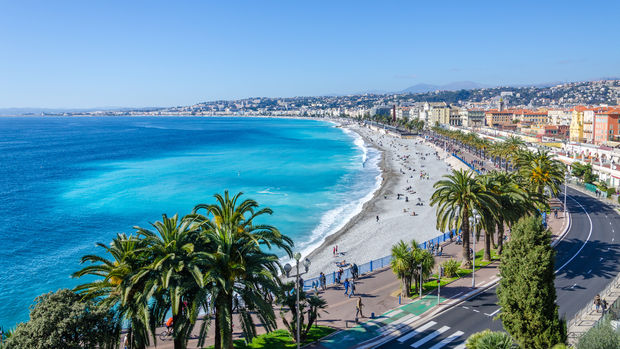 FFEAFédération Française de l’Enseignement Artistique
Office in the city of Nizza
 President : André Peyrègne
 8 Board members
 1 project coordinator
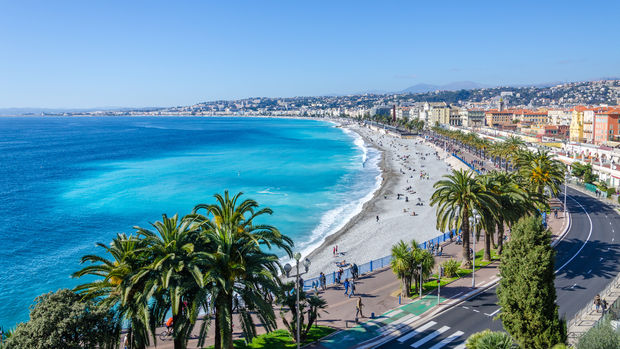 FFEAFédération Française de l’Enseignement Artistique
Office in the city of Nizza
 President : André Peyrègne
 8 Board members
 1 project coordinator
 200 000 € budget  / 15 000 € from the State
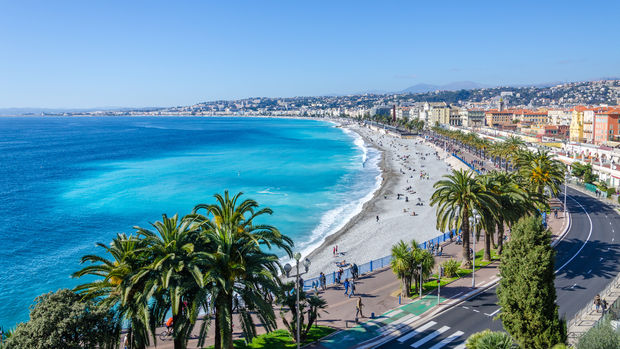 FFEAFédération Française de l’Enseignement Artistique
Office in the city of Nizza
 President : André Peyrègne
 8 Board members
 1 project coordinator
 200 000 € budget  / 15 000 € from the State
 Fees : 50 € - 500 € p.y.
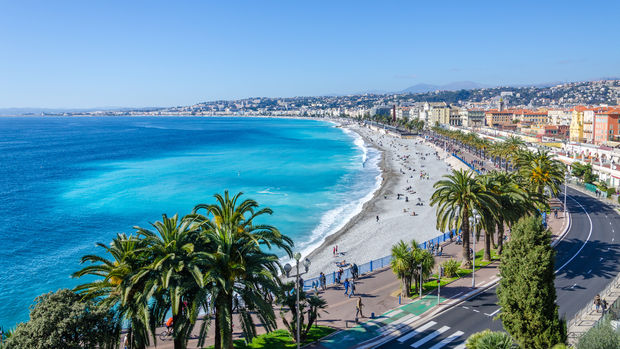 FFEAFédération Française de l’Enseignement Artistique
Office in the city of Nizza
 President : André Peyrègne
 8 Board members
 1 project coordinator
 200 000 € budget  / 15 000 € from the State
 Fees : 50 € - 500 € p.y.
 800 schools : the biggest and most     diverse association in France
MISSION
Advocacy
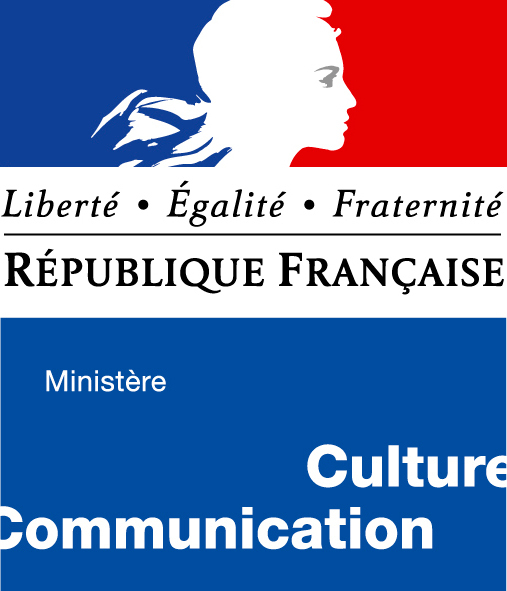 MISSION
Advocacy
Coherence of music education
 curricula
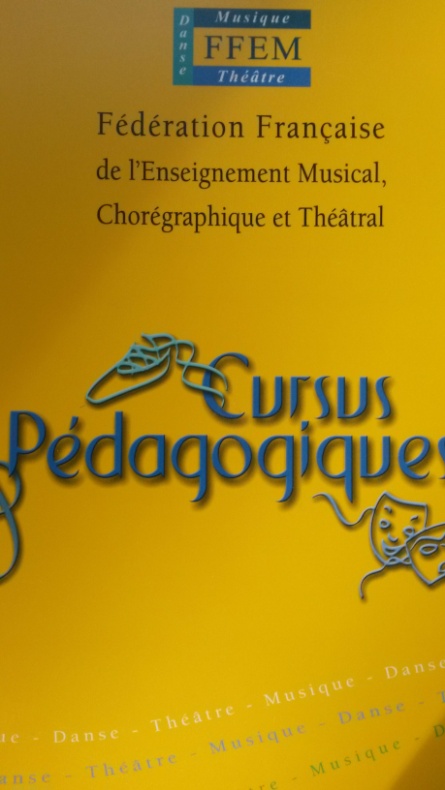 MISSION
Advocacy
Coherence of music education
 curricula
 examination programs
MISSION
Advocacy
Coherence of music education
 curricula
 examination programs
 pedagogical scores by French composers
MISSION
Advocacy
Coherence of music education
 curricula
 examination programs
 pedagogical scores by French composers 
 Services to our members
 Special partnerships
MISSION
Advocacy
Coherence of music education
 curricula
 examination programs
 pedagogical scores by French composers 
 Services to our members
 Special partnerships 
 School insurance / Instruments insurance
MISSION
Advocacy
Coherence of music education
 curricula
 examination programs
 pedagogical scores by French composers 
 Services to our members
 Special partnerships 
 School insurance / Instruments insurance
 Directors and Teachers health insurance
MISSION
Advocacy
Coherence of music education
 curricula
 examination programs
 pedagogical scores by French composers 
 Services to our members
 Special partnerships 
 School insurance / Instruments insurance
 Directors and Teachers health insurance
 Fees discounts  on copyrights
MISSION
Advocacy
Coherence of music education
 curricula
 examination programs
 pedagogical scores by French composers 
 Services to our members
 Special partnerships 
 School insurance / Instruments insurance
 Directors and Teachers health insurance
 Fees discounts  on copyrights 
  OFAJ : subsidies for school exchanges
PROJECTS
Advocacy at a regional level
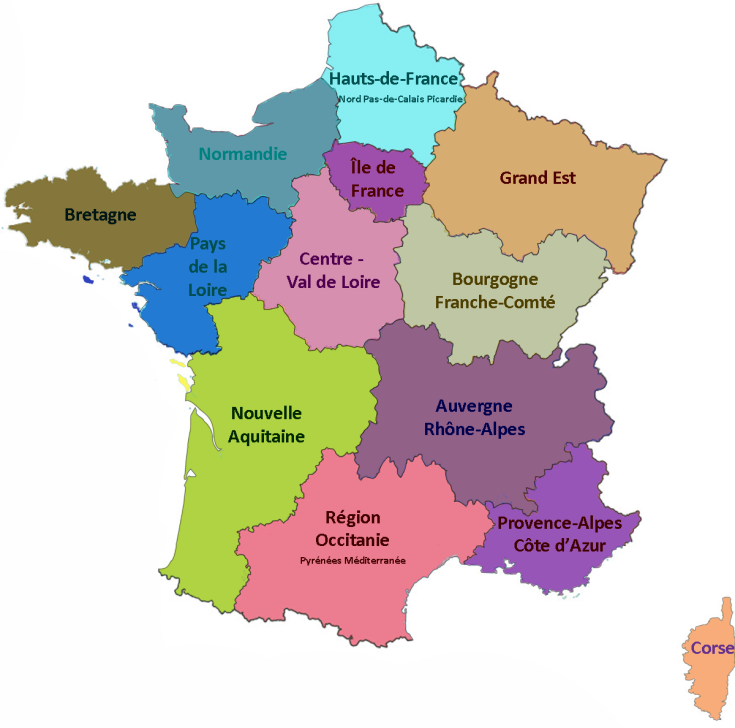 PROJECTS
Advocacy at a regional level
 New Website
 communication with our members
PROJECTS
Advocacy at a regional level
 New Website
 communication with our members
 Highlighting our members projects
PROJECTS
Advocacy at a regional level
 New Website
 communication with our members
 Highlighting of our members projects
 Exchange of good practices
PROJECTS
Advocacy at a regional level
 New Website
 communication with our members
 Highlighting of our members projects
 Exchange of good practices
 Census and mapping of schools
PROJECTS
Advocacy at a regional level
 New Website
 communication with our members
 Highlighting of our members projects
 Exchange of good practices
 Census and mapping of schools
 Strengthening links with EMU
PROJECTS
Advocacy at a regional level
 New Website
 communication with our members
 Highlighting of our members projects
 Exchange of good practices
 Census and mapping of schools
 Strengthening links with EMU
 Hosting a capacity building seminar
PROJECTS
Advocacy at a regional level
 New Website
 communication with our members
 Highlighting of our members projects
 Exchange of good practices
 Census and mapping of schools
 Strengthening links with EMU
 Hosting a capacity building seminar
 Onda Latina
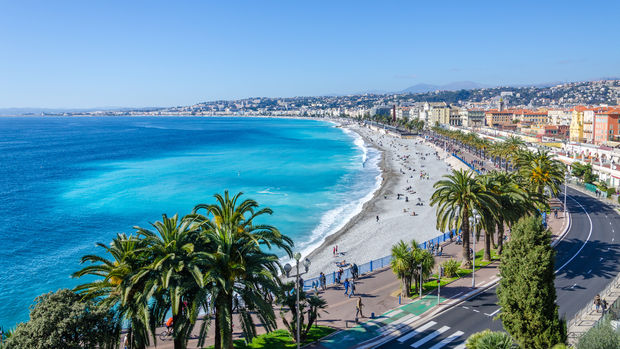 FFEAFédération Française de l’Enseignement Artistique
Thank you!